Mini-Input: Kompetenzen
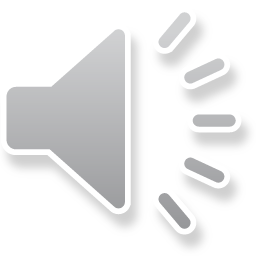 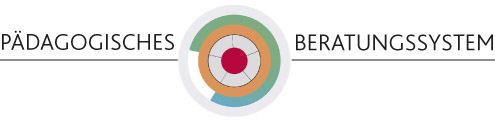 Kompetenzen
Was sind Kompetenzen?
Kompetenzen sind psychische Dispositionen des Menschen als Ergebnis erfolgreicher Lernprozesse
Sie bestehen aus zusammenhängenden Komponenten von Wissen, Fähigkeiten und Fertigkeiten und Enthalten Aspekte von Erfahrung, Motivation und Einstellungen.
Bitte Klicken um fortzufahren
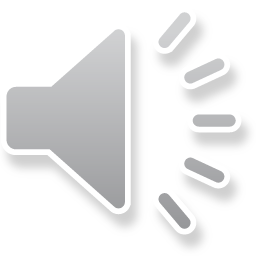 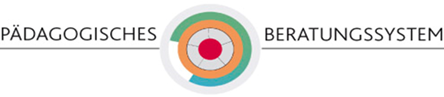 Kompetenzen
Eine Annäherung
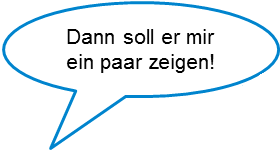 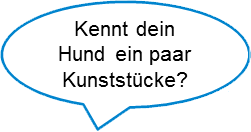 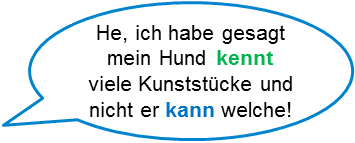 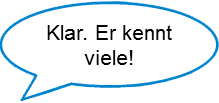 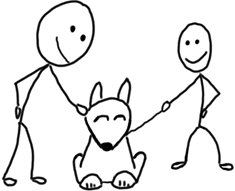 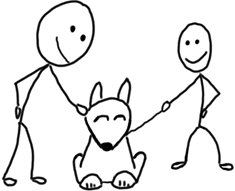 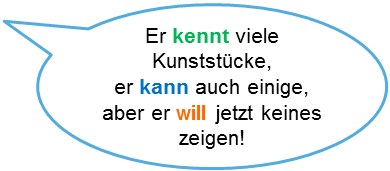 Kompetenz = Wissen x Können x Bereitschaft (Wollen)
	um herausfordernde Aufgaben zu lösen
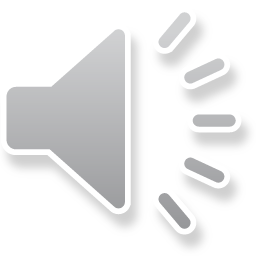 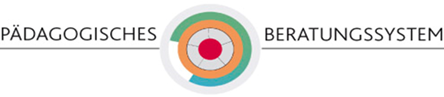 Kompetenzen
Kompetenzen bestehen aus zusammenhängenden Komponenten von Wissen, Fähigkeiten und Fertigkeiten und Enthalten Aspekte von Erfahrung, Motivation und Einstellungen.
Kompetenzen befähigen Menschen, bestimmte Leistungen zu erbringen, d.h. Aufgaben oder Problemstellungen in bestimmten Anforderungssituationen zu bewältigen. Kompetenzen sind von zentraler Bedeutung für die berufliche Bildung. Sie beziehen sich auf ein aus dem jeweiligen Lehrplan bezogenes Kompetenzmodell.
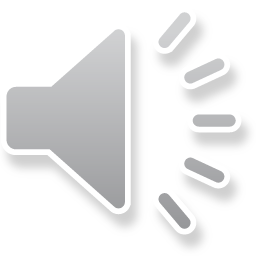 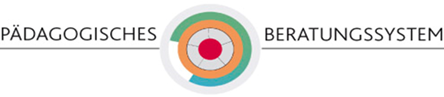 Kompetenzen
Kompetenzbegriff in den Lehrplänen
Alle Lehrpläne in der in der Bundesrepublik beziehen sich auf die Bildungsstandards der KMK. 
Sie sind kompetenzbezogen formuliert insofern, als sie festlegen, welche Fähigkeiten Schülerinnen und Schüler zu festgelegten Zeitpunkten haben sollen. Kompetenz meint dabei eine Handlungsfähigkeit, in der Wissen, Können und Motivation verbunden sind.
Kompetenz = Wissen x Können x Wollen
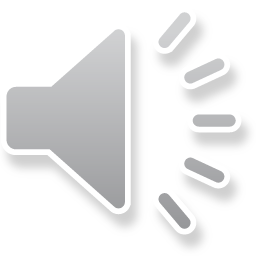 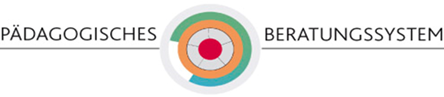 Kompetenzen
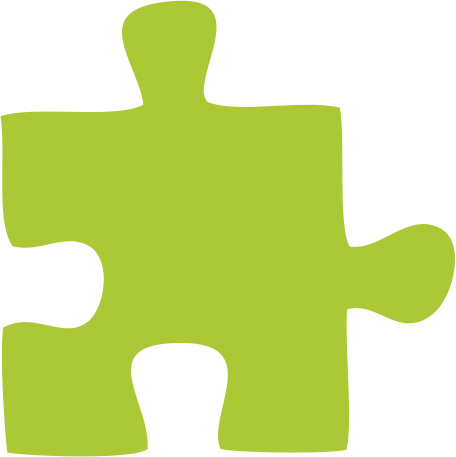 Soziale und personale Kompetenzen
Besondere Stellung: 
Fokus auf die Persönlichkeit der Schülerin, des Schülers 
Qualitäten wie Reflexionsfähigkeit, 
bewusstes Einbringen in die Gemeinschaft, 
Wachsen an Aufgaben, 
bewusstes Aneignen von 
Verhaltensregeln im sozialen Miteinander sind nur einige wesentliche Aspekte.
Die Förderung sozialer und personaler Kompetenzen ist eine Querschnittsaufgabe schulischer Ausbildung
Die Förderung von sozialen und personalen Kompetenzen kann direkt oder indirekt geschehen.
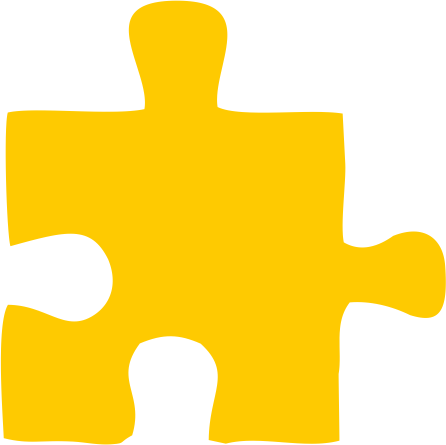 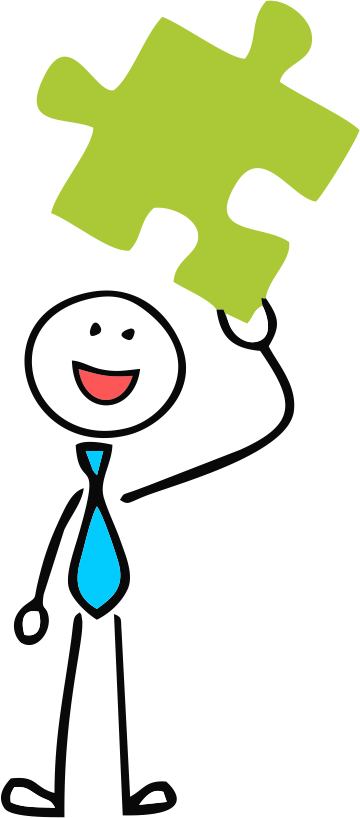 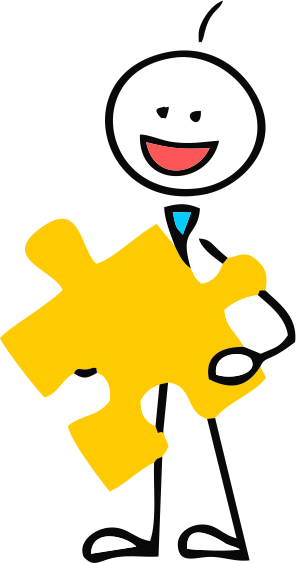 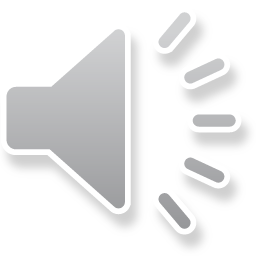 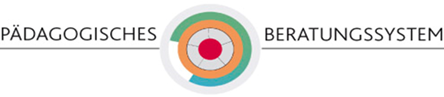 Kompetenzen
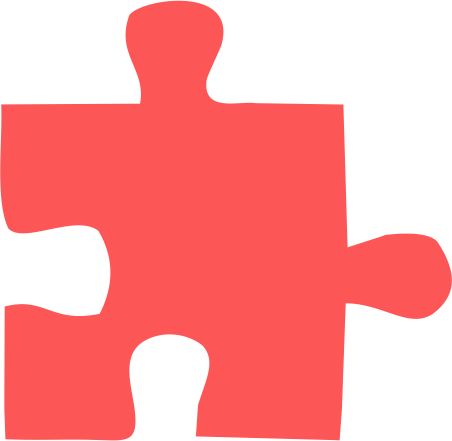 Fachkompetenz
Fähigkeit, berufs- oder „fach“typische Aufgaben selbstständig zu bewältigen. 
Voraussetzung: Eine entsprechende Ausbildung. 
Schule und Betrieb sollen diese vermitteln. 
Kenntnisse bestimmter Fachtermini
fachspezifischer Methoden
aber auch Verantwortungsbewusstsein gegenüber dem „Fach“.
Fach- und Sachgerechter Umgang in beruflichen Handlungssituationen.
Intellektuelle und handwerkliche Fähigkeiten und Fertigkeiten
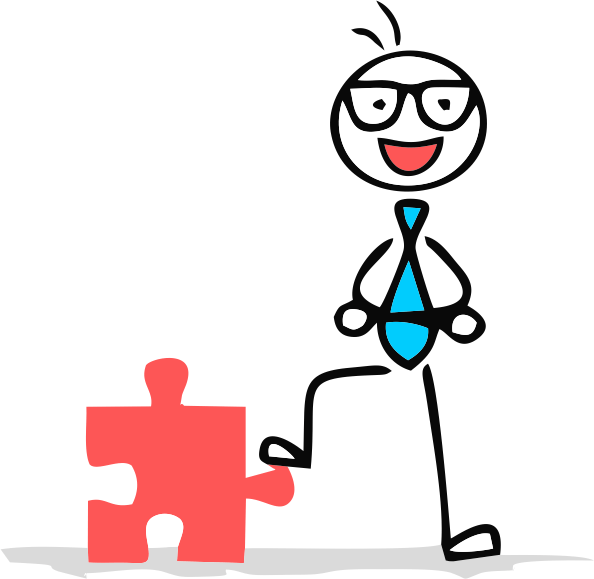 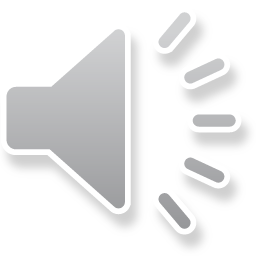 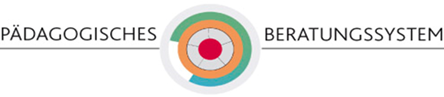 Kompetenzen
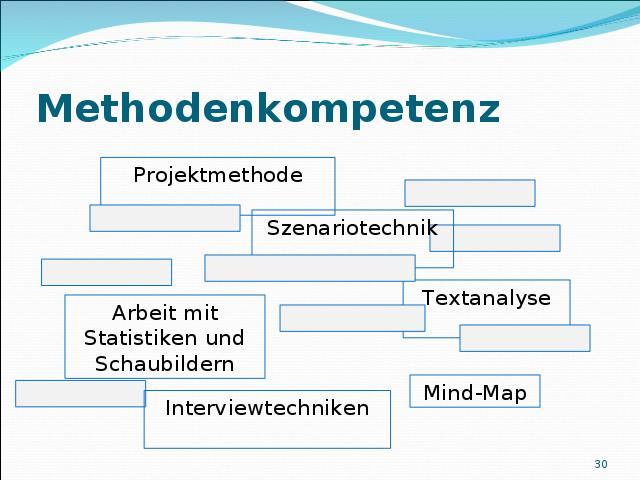 Methodenkompetenz
Leitbegriffe „Problemlösefähigkeit“ und „Kreativität“. 
Fähigkeiten zur Anwendung bestimmter Lern- und Arbeitsmethoden, zum Erwerb, zur Entwicklung und zur Erstellung von Fachkompetenz 
Eine gute Methodenkompetenz erleichtert es, auf dem neuesten Stand zu bleiben.
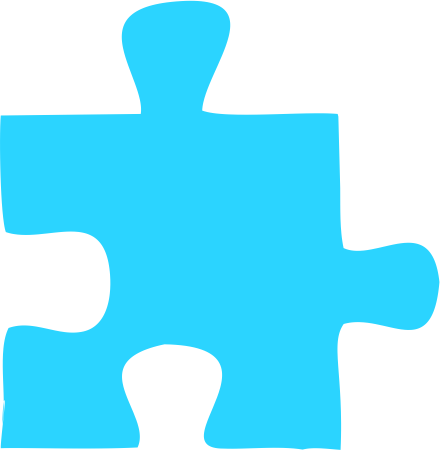 Methodenkompetenz bedeutet, Arbeitstechniken, Verfahrensweisen und Lernstrategien sachgerecht, situationsbezogen und zielgerichtet gebrauchen zu können.
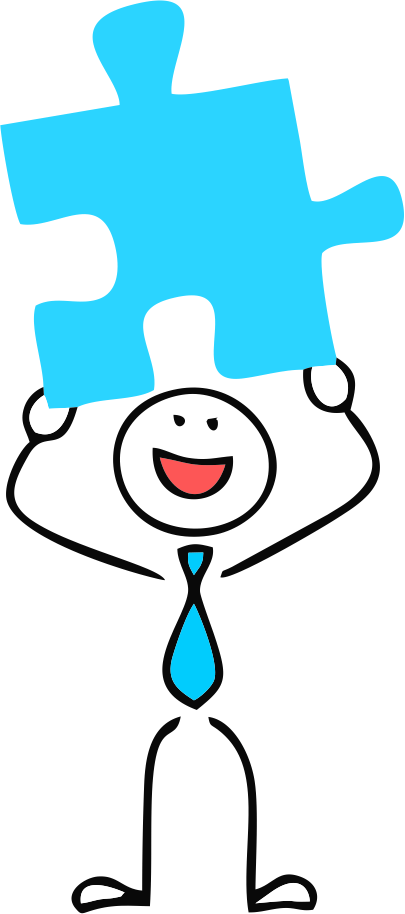 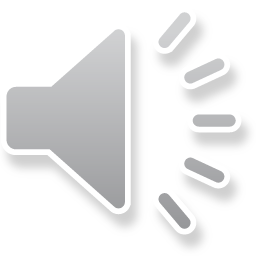 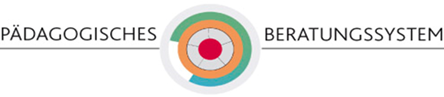 Kompetenzen
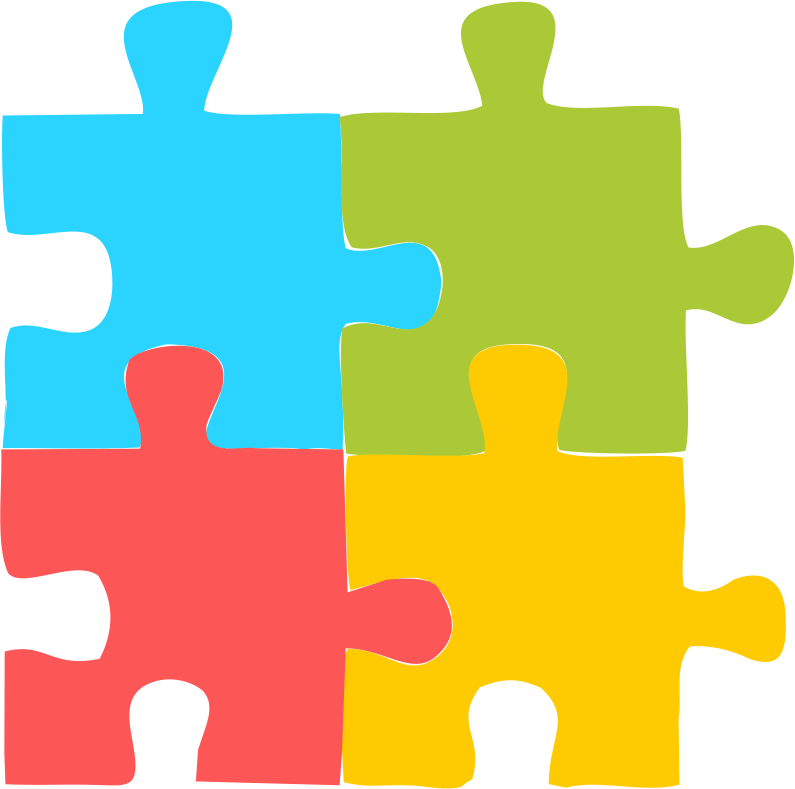 In der Verknüpfung von Sach-Methoden-, Sozial- und Personalkompetenz bzw. in der Verbindung von fachbezogenen und allgemeinen oder fachübergreifenden Kompetenzen liegt die Überwindung des fachlichen Lernens als mechanischen Auswendiglernens und Wiedergebens.

Wichtige Begriffe in der Diskussion: Output und Outcome von Lernen

Kompetenzbeherrschung als Fähigkeit zur Problemlösung.
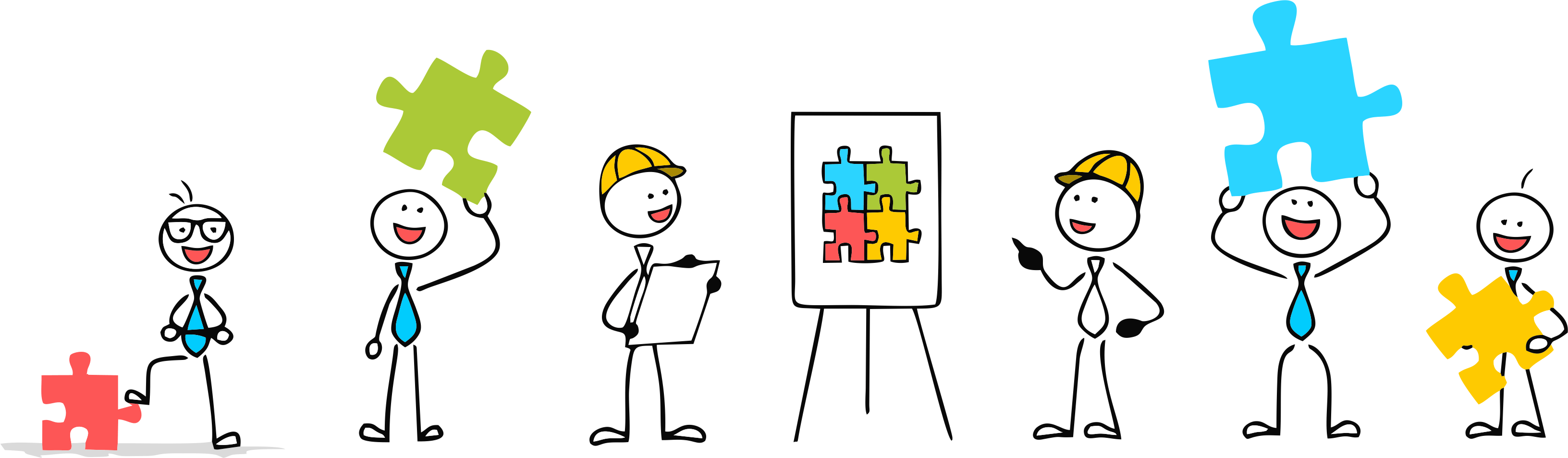 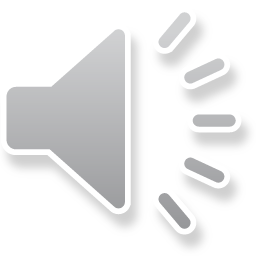 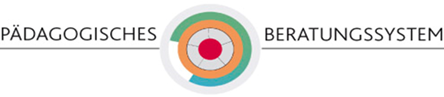 Kompetenzen
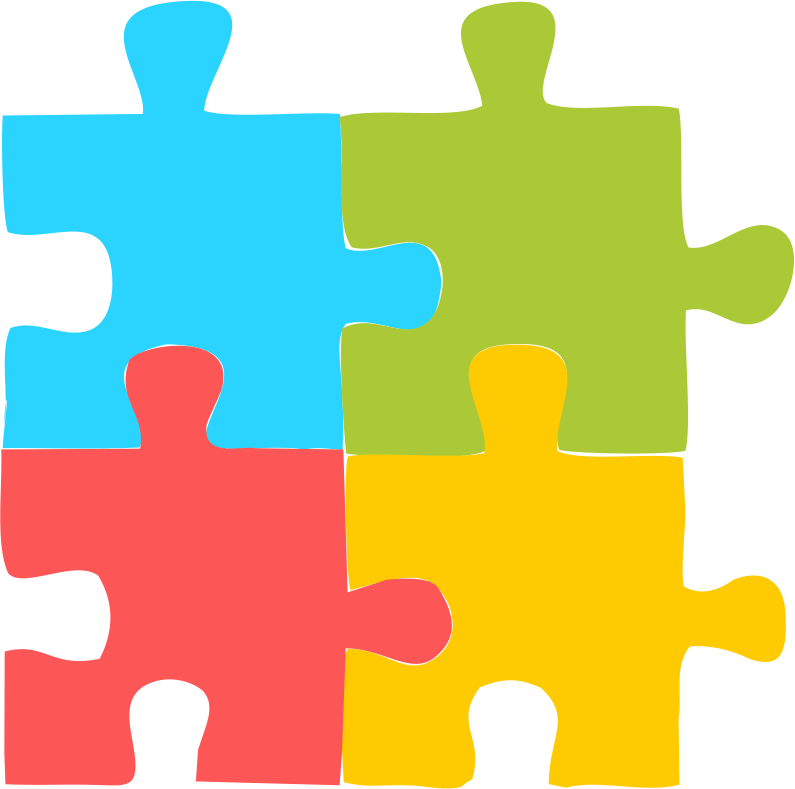 Vor diesem Hintergrund sollte sich ein kompetenzorientierter Unterricht an nachfolgenden Kriterien orientieren: 
möglichst reale Probleme und authentische Lernsituationen mit einer der jeweiligen Klasse entsprechenden Komplexität
ermöglichen von selbst gesteuertem Lernen unter zunehmend aktiver Beteiligung der Lernenden 
kooperatives Lernen mit arbeitsteiliger Anforderungsstruktur und individueller Verantwortlichkeit 
Lernhilfe (Instruktion), Unterstützung und Hilfestellung einplanen, um Demotivation durch Überforderung zu vermeiden.
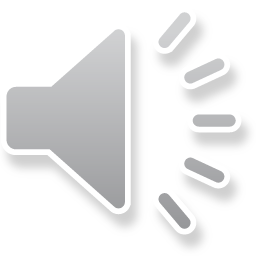 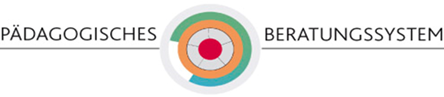 Kompetenzen
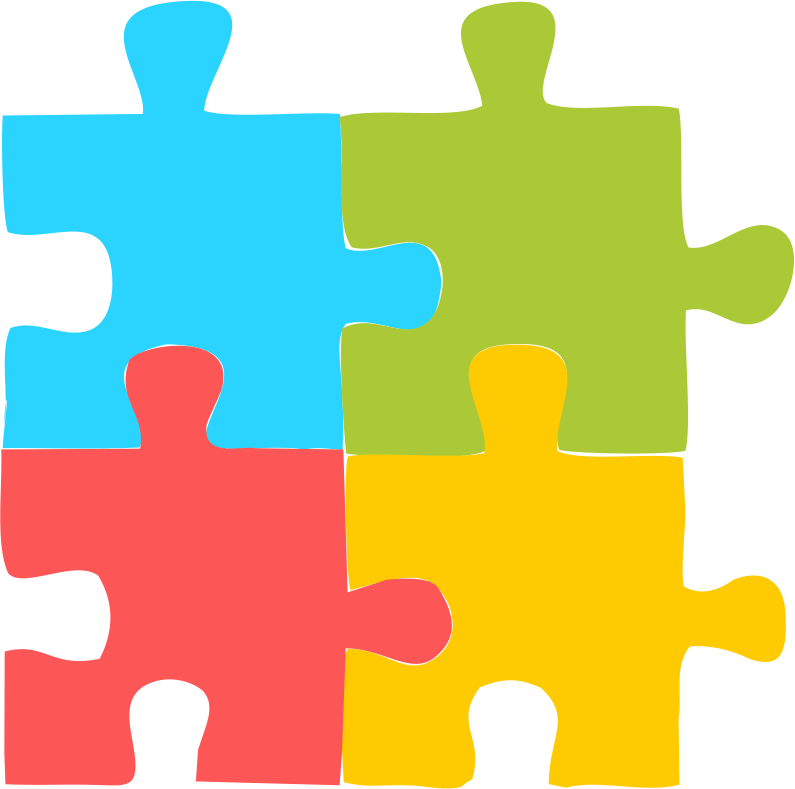 Schülerinnen und Schüler verfügen über Kompetenzen, "wenn sie 
zur Bewältigung einer Situation vorhandene Fähigkeiten nutzen, 
dabei auf vorhandenes Wissen zurückgreifen und sich benötigtes Wissen beschaffen, 
die zentralen Zusammenhänge eines Lerngebietes verstanden haben, 
bei ihren Handlungen auf verfügbare Fertigkeiten zurückgreifen, 
ihre bisher gesammelten Erfahrungen in ihre Handlungen mit einbeziehen."
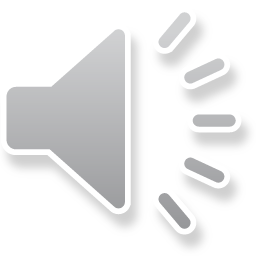 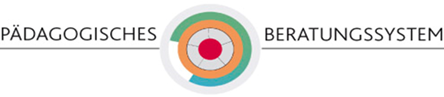 Weitere Miniinputs gibt es zu den Themen:  Lernaufgabe, Lernsituation,
Handlungsorientierung, Handlungsprodukt und Lernstrategien
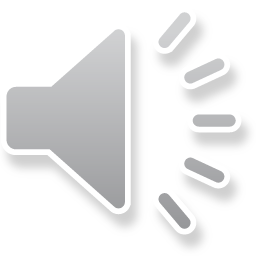 [Speaker Notes: Weitere Miniinputs gibt es zu den Lernaufgaben. Den Lernsituationen. Der Handlungsorientierung. Dem Handlungsprodukt. und Lernstrategien.]